Тема мастер-класса:
«Развитие познавательного интереса на уроках географии».
эпиграф :
«Расскажи - и я забуду,Покажи - и я запомню,Дай попробовать – и я пойму».
                 (Японская пословица)
Идея педагогического опыта.Цель:
Показать, что систематическое решение познавательных разнотипных задач – средство достижений творческих способностей учащихся.
Задачи:
- показать, что познавательный интерес ведет к созданию разнообразных способов решения задач, новых средств поиска знаний;
- рассмотреть основные приемы и методы, пробуждающие у учащихся интерес к изучению географии, которые можно применять на различных этапах урока, раскрыть их сущность.
Творчество-?
Творчество :
деятельность, порождающая нечто
 качественно новое, никогда ранее 
не бывшее. 
(БСЭ)
Технология              опыта
1. Создание проблемных ситуаций.
Задание: "Вы - фермер. Вам предлагают для освоения большой участок земли, изображенный на плане. Вы решили, прежде всего, ознакомиться с этим участком по плану и только после этого принять предложение. Итак, пригоден ли этот участок для развития здесь сельского хозяйства?
2. Технология опорных конспектов
Дидактические игры :
«Найди половинку», «Составь слово», «Справочное бюро», «Третий лишний», «Заочное путешествие», «Географические диктанты», «Заморочки из бочки», «Туристическое агентство «По странам и континентам»», «Угадай» и т.д.
Задание :
найдите «спрятанные» в предложениях названия хорошо вам известных географических объектов. Например: РуссКИЕ Валенки – традиционный сувенир.      
(КИЕВ)
4. Творческие работы
составление загадок 
составление кроссвордов
изготовление макета вулкана из пластилина
сообщения, доклады, 
презентации и т.д.
5. Использование на уроке дополнительной литературы
Ветер, ветер! Ты могуч,Ты гоняешь стаи туч,Ты волнуешь сине море,Всюду веешь на просторе …А затем задать вопросы: «Что называется ветром? Как возникает ветер? Почему поэт называет ветер могучим?»
6. Работа с картой
репродуктивный уровень 

частично-поисковый 

исследовательский
7. Ребусы
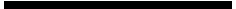 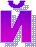 8.Цифровой диктант.
Если вы согласны с утверждением – 
поставьте цифру «1», если нет – «0»
9.Географический диктант.
1.Природные зоны:……..
2.Растения:………..
3.Животные:……………..
10. «Самый, самая, самое, …»
Евразия, Альпы, Енисей, Гималаи, Мертвое море, Байкал, Эверест, Тибет, Каспийское, Черапунджи, Янцзы, Ладожское.
11.  «Игровые звездочки».
12.Воображаемое путешествие
Учащимся дается задание совершить воображаемое путешествие в какой-то район планеты, страны.
13.Разбивка на кластеры (блоки идей):
Где жил?

Чем занимался?

В чем заслуга?

Кто по происхождению….
14.синквейн
_____________                                             1 существительное       ___________  _________                                           2 глагола___________ _________ ____________                         
 3 прилагательных__________ ___________ __________ ____________   Предложение
14.синквейн
Индия
       Восхищает   Завораживает
  Многонациональная Контрастная Сказочная

Индия – страна глубоких противоречий.
15. Информационно-компьютерные технологии
Возможность использования на разных этапах урока
Возможность разнообразить урок
Наглядность…
Если в процессе обучения школьников будет использована система, позволяющая развивать творческий потенциал ребёнка, если ученик задействован в учебном процессе, то повысится качество образования выпускников и будет воспитана общественно – активная творческая личность, способная приумножить общественную культуру.
Спасибо за внимание.